GLOBAL PRESENCE
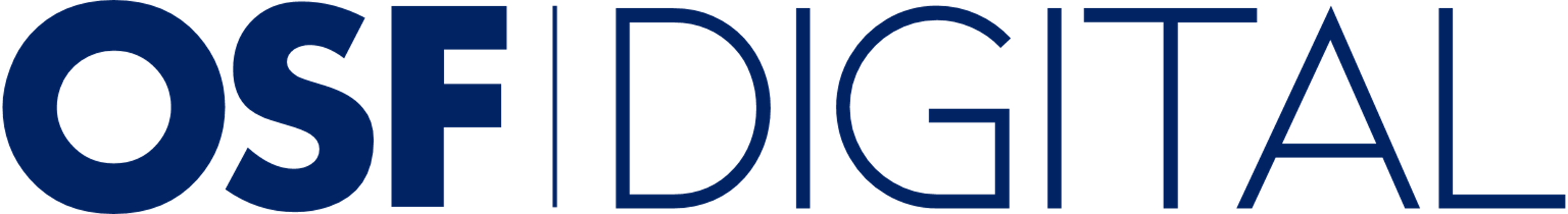 Berlin / DE
Montreal / CA
Nuremberg / DE
London / UK
QUEBEC / CA
Toronto / CA
Chicago / US
Chester / UK
Lille / FR
San Francisco / US
Odessa, Ivano-Frankivsk, Chernivtsi / UA
Seoul / KR
Paris / FR
Bucharest, Cluj-Napoca, Brasov, Suceava, Iasi, Pitesti, Craiova, Piatra-Neamt / RO
Boston / US
Tokyo / JP
Irving / US
Madrid / ES
New York / US
Sofia / BG
Izmir / TR
Ahmadabad / IN
Barcelona / ES
Osaka / JP
Austin / US
San Diego / US
Shanghai / CN
Karachi / PK
Vietnam / VT
New Delhi / IN
Fortaleza / BR
Bogota / CO
Bangalore / IN
Phnom Penh / KH
Quixada / BR
Lima / PE
Singapore / SG
São Paulo / BR
Wellington / NZ
Auckland / NZ
Brisbane / AUS
Adelaide / AUS
Rio de Janeiro / BR
OSF Headquarters
OSF Offices
OSF Global Partners
Porto Alegre / BR
Sydney / AUS
Perth / AUS
Melbourne / AUS
osf.digital
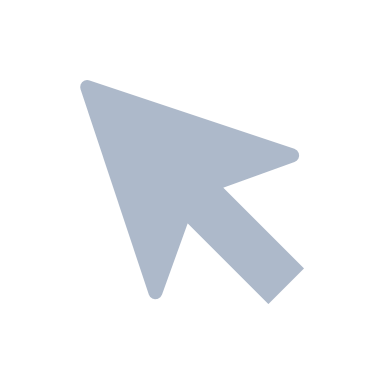 WHO RECOMMENDS US
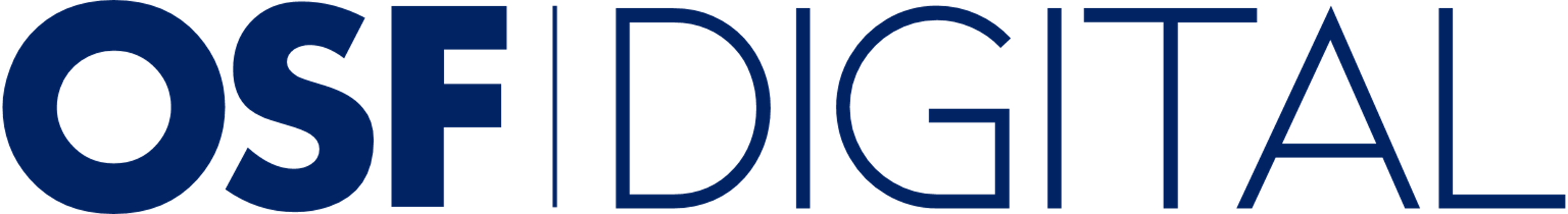 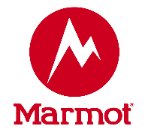 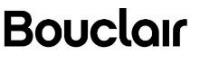 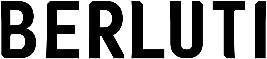 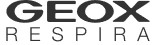 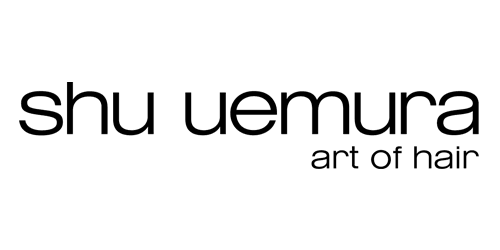 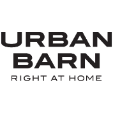 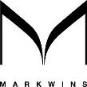 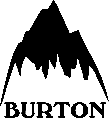 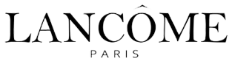 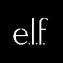 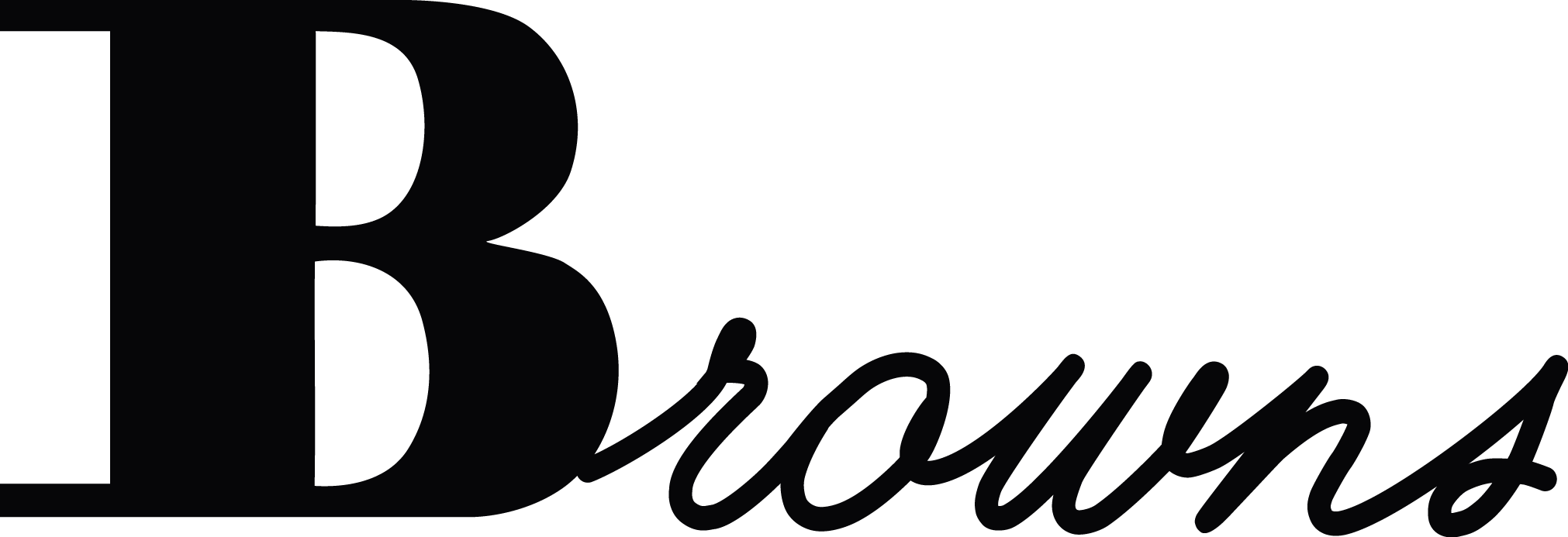 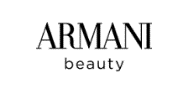 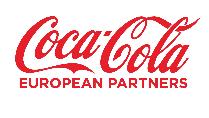 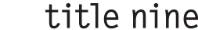 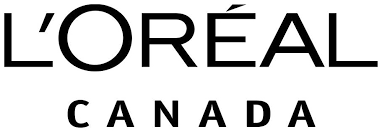 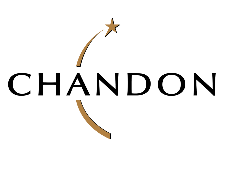 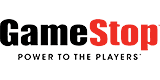 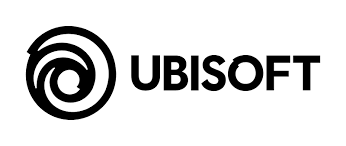 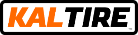 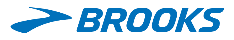 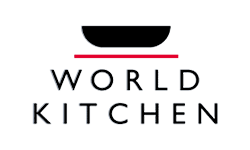 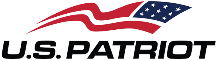 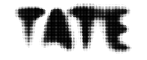 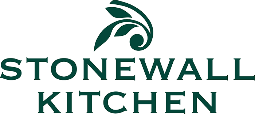 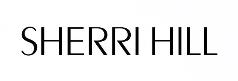 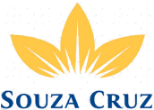 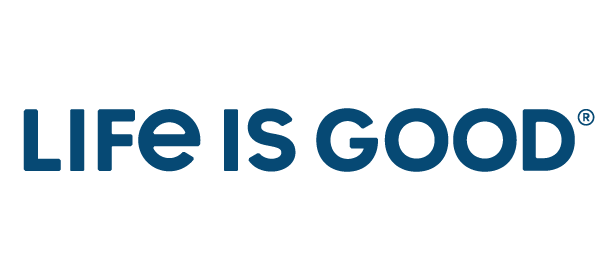 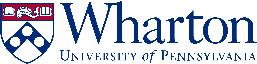 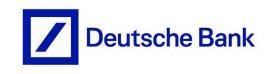 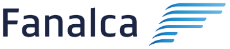 osf.digital
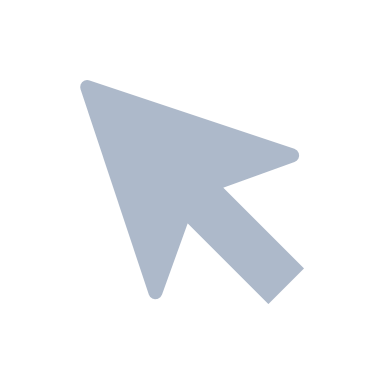 [Speaker Notes: We are lucky to work with such recognized brands]
SALESFORCE
THE LEADER IN ENTERPRISE SOFTWARE SUITE
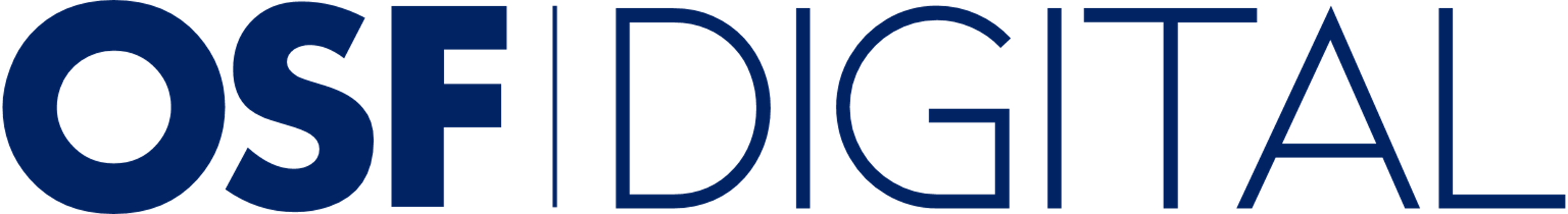 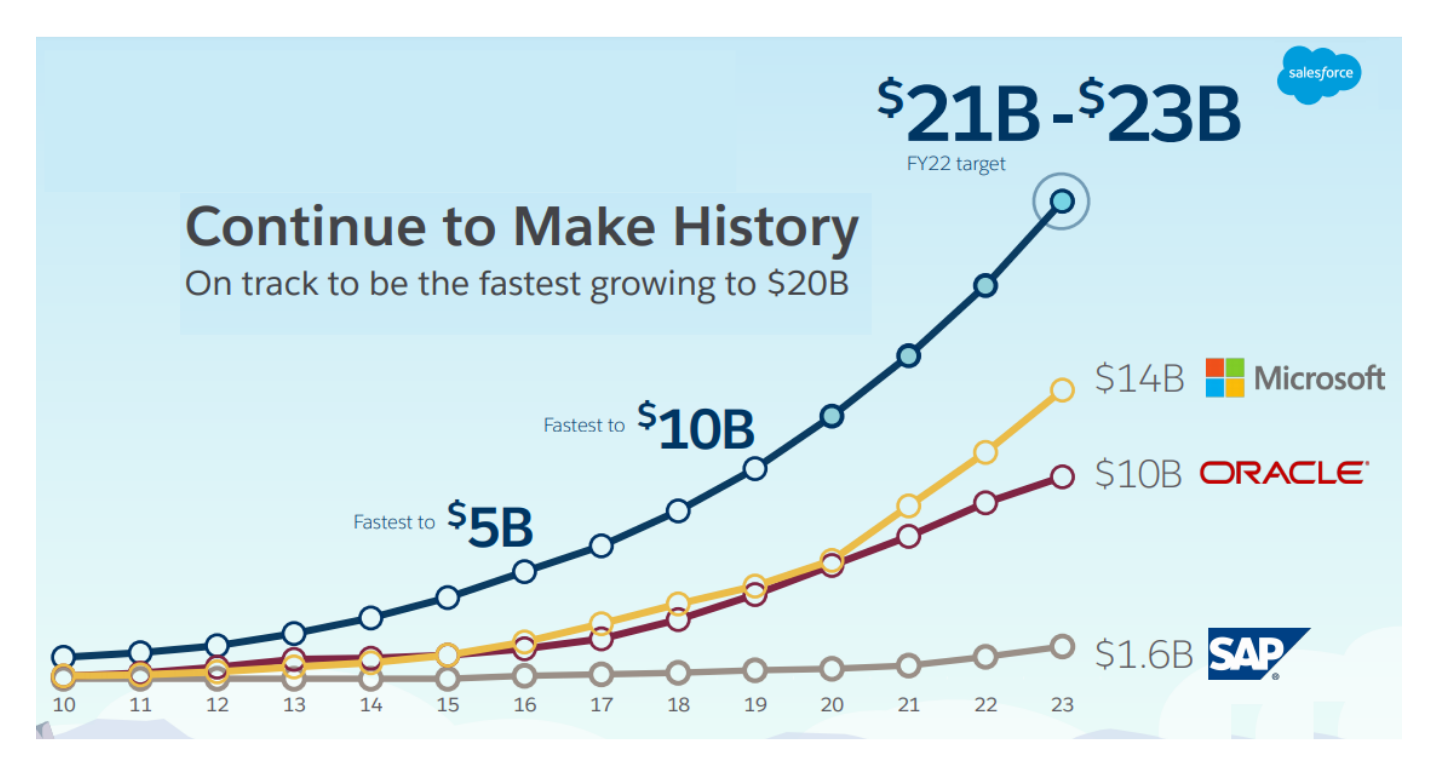 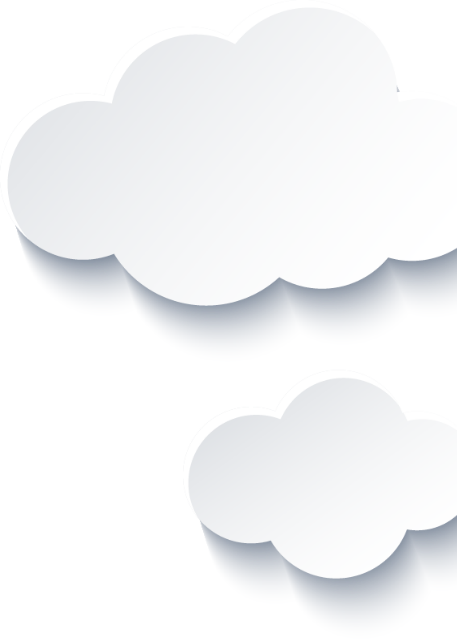 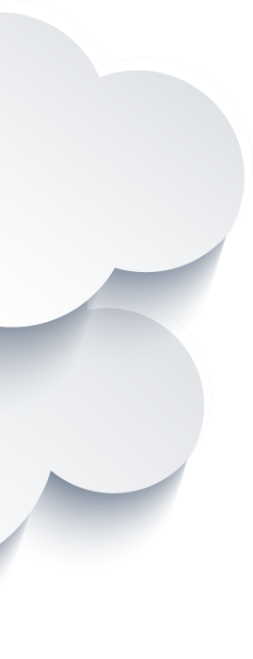 osf.digital
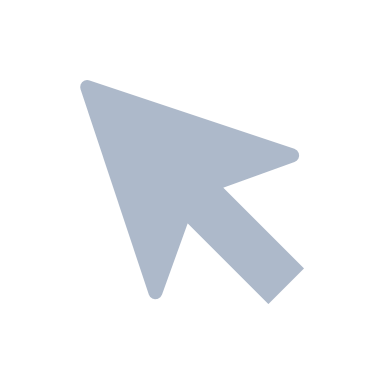 [Speaker Notes: Salesforce estimated growth is the highest of all the SaaS CRM Companies such as SAP Oracle and Microsoft.]
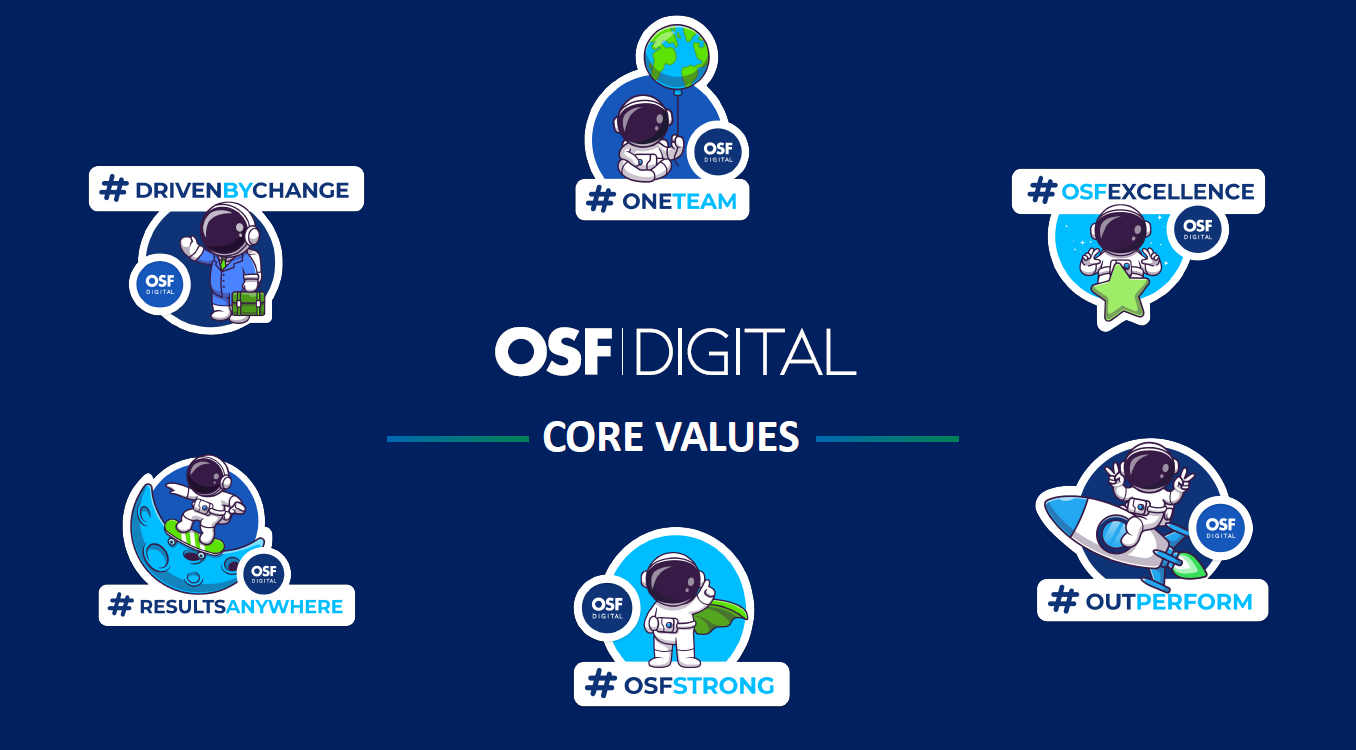 New Company Values
osf.digital
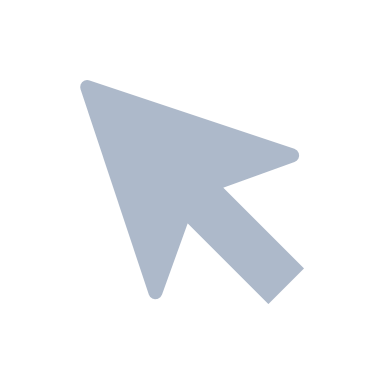 [Speaker Notes: Our values drive everything we do at OSF Digital]